THE ENDOCANNABINOID SYSTEM AND CARDIOMETABOLIC RISK
Excess food intake - obesity
Overactivity of the EC system
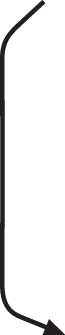 Brain
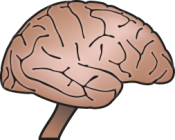 CB1
Gastrointestinal tract
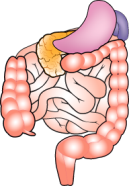 ?
Food intake
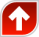 CB1
Genetic susceptibility?
FFA
TNF-α
LPL
Lipogenesis
IL-6
CRP
Lipogenesis
FFA
Liver fat
Glucose production
VLDL
Adiponectin
Insulin degradation
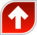 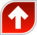 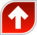 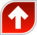 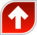 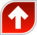 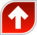 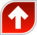 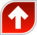 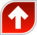 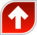 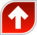 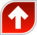 Abdominal adiposity
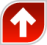 Insulinemia
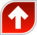 Liver
Adipocytes
Skeletal muscle?
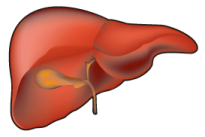 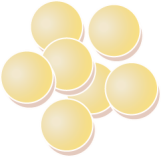 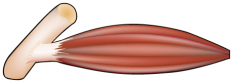 CB1
CB1
CB1
Impaired insulin action
Apo AI synthesis
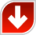 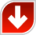 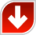 Glucose intolerance
Increased waist (abdominal obesity)	 
 Insulin resistance
High triglyceride-low HDL choIesteroI dyslipidemia
 Pro-inflammatory profile
Risk of CVD and type 2 diabetes
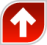 Adapted from Després JP et al. Int J Obes 2006; 30: S44-52